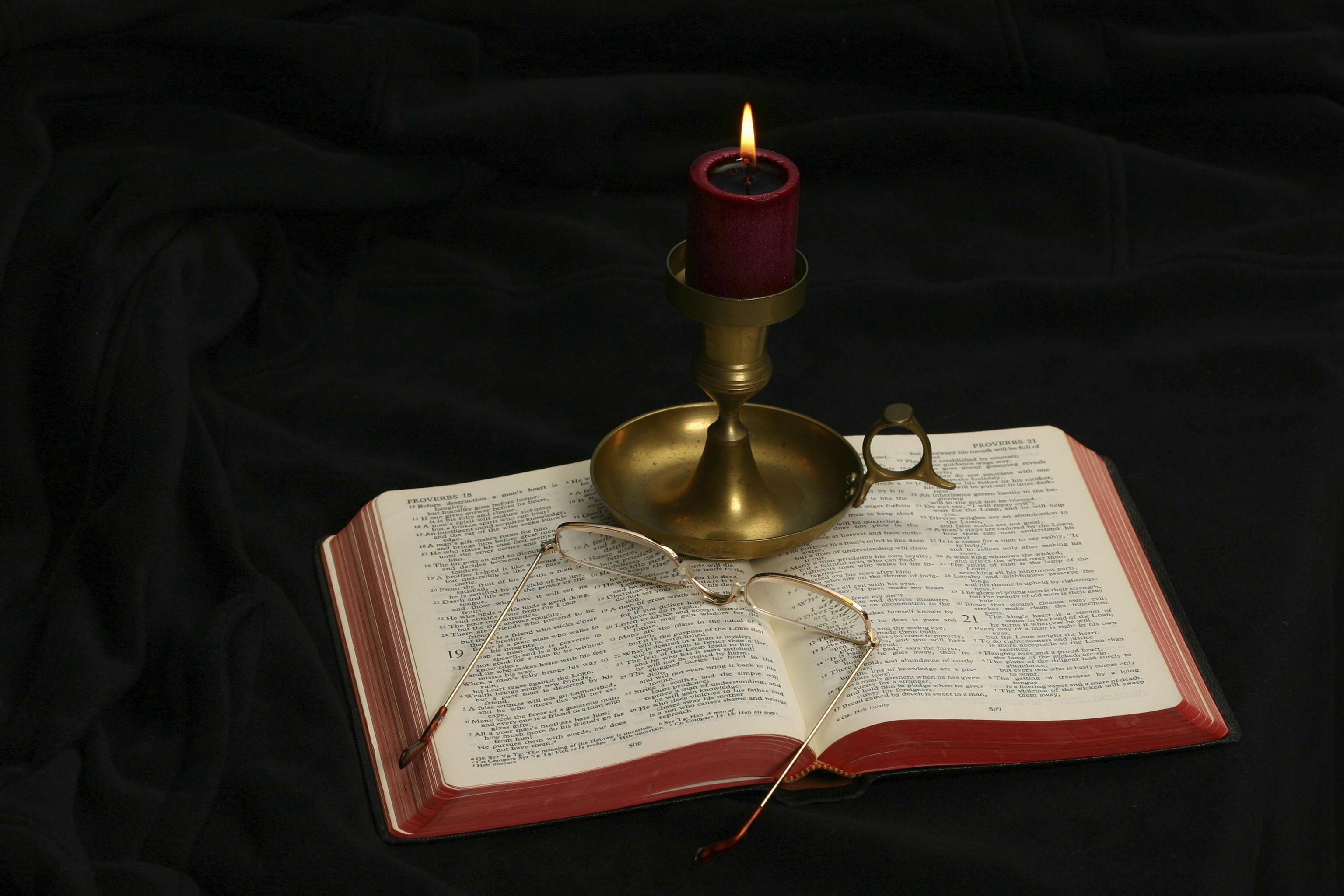 The Gospel of Matthew
1 Thessalonians	50-51
2 Thessalonians	52
Galatians 		50 to 53?
1 Corinthians	57
2 Corinthians	57
Romans 		58
His First Prison Epistles
Ephesians 		62
Philippians 		62
Colossians		62
Philemon		62
His Second Imprisonment
1 Timothy		65
2 Timothy		66
Titus			65
The Chronological Order of the Books of the New Testament:The Pauline Epistles
James		50
Hebrews	67
First Peter	67
Second Peter	68
Jude		68
Epistles of John	85
Revelation	96



Luke		63
Acts 		64
Mark 		66
Matthew 	67
John		85
The Chronological Order of the Books of the New Testament:The Other Epistles





Gospels and Acts
The Historical Significance
All of the Pauline Epistles were written between AD 50-65―within 20-35 years of Jesus’s resurrection!
These documents are historical documents, regardless of whether or not one believes them to be inspired of God.
They show us what the earliest Christians believed about Jesus.
There is not enough time between the death, burial and resurrection of Jesus and the earliest Christian writings for myth to have grown up around Jesus.
The Interrelationship of the Synoptics
“Of the three Synoptic Gospels, Mark is the shortest in length. It contains 661 verses; Matthew contains 1,068; Luke contains 1,149. When their content is compared, 97.2 per cent of Mark is paralleled in Matthew and 88.4 per cent is paralled in Luke” (R. H. Stein, “Synoptic Problem,” Dictionary of Jesus and the Gospels, 787).
Matthew and Luke both include material on the birth narrative and the resurrection appearances of Jesus that does not occur in Mark.
The Author of the Book
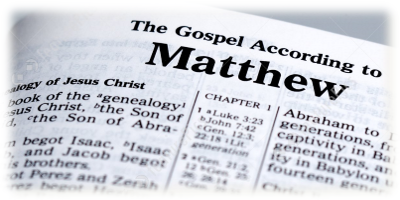 About the Book
The phrase “The Gospel According to Matthew” was not written in the autograph (the original document). What appeared at the top of the book was this: “The book of the genealogy of Jesus Christ, the Son of David, the Son of Abraham” (Matt. 1:1).
Some of the existing ancient Greek manuscripts have different a wording in the title.
So why do we think Matthew wrote the book?
The Evidence about Matthew
Eusebius (260/265-339/340) wrote: “Matthew composed his history in the Hebrew dialect, and every one translated it as he was able” (Ecclesiastical History, 3:39).
He was quoting from Irenaeus of Hierapolis in this statement.
Irenaeus (130-200): “These things are attested by Papias, who was John’s hearer and the associate of Polycarp, an ancient writer, who mentions them in the fourth book of his works” (3:39).
Irenaeus quoted his source as Papias (before AD 100)who said: “I shall not hesitate also to put into ordered form for you, along with the interpretations, everything I learned carefully in the past from the elders and noted down carefully, for the truth of which I vouch. For unlike most people I took no pleasure in those who told many different stories, but only in those who taught the truth. Nor did I take pleasure in those who reported their memory of someone else’s commandments, but only in those who reported their memory of the commandments given by the Lord to the faith and proceeding from the Truth itself. And if by chance anyone who had been in attendance on the elders arrived, I made enquiries about the words of the elders—what Andrew or Peter had said, or Philip or Thomas or James or John or Matthew or any other of the Lord’s disciples, and whatever Aristion and John the Elder, the Lord’s disciples, were saying. For I did not think that information from the books would profit me as much as information from a living and surviving voice (3:39).
Matthew’s Authorship
W. D. Davies and D. C. Allison: “There was, as far as we know, no challenge in early Christian times to the Matthean authorship of the First Gospel” (Matthew 1-7, 14).
Matthew: The Author
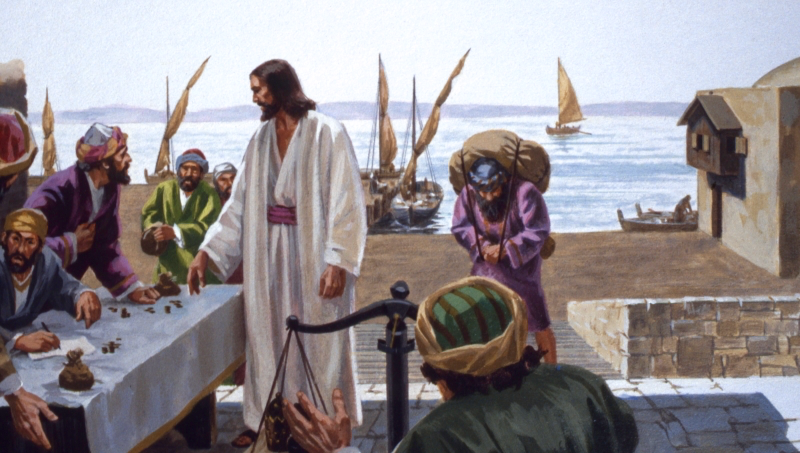 The Call of Matthew
The call of Matthew is recorded in the following Gospels:
Matthew 9:9-13
Mark 2:13-17
Luke 5:27-32
All three of the gospels record the call as occurring immediately after the healing of the paralytic borne of four in the village of Capernaum.
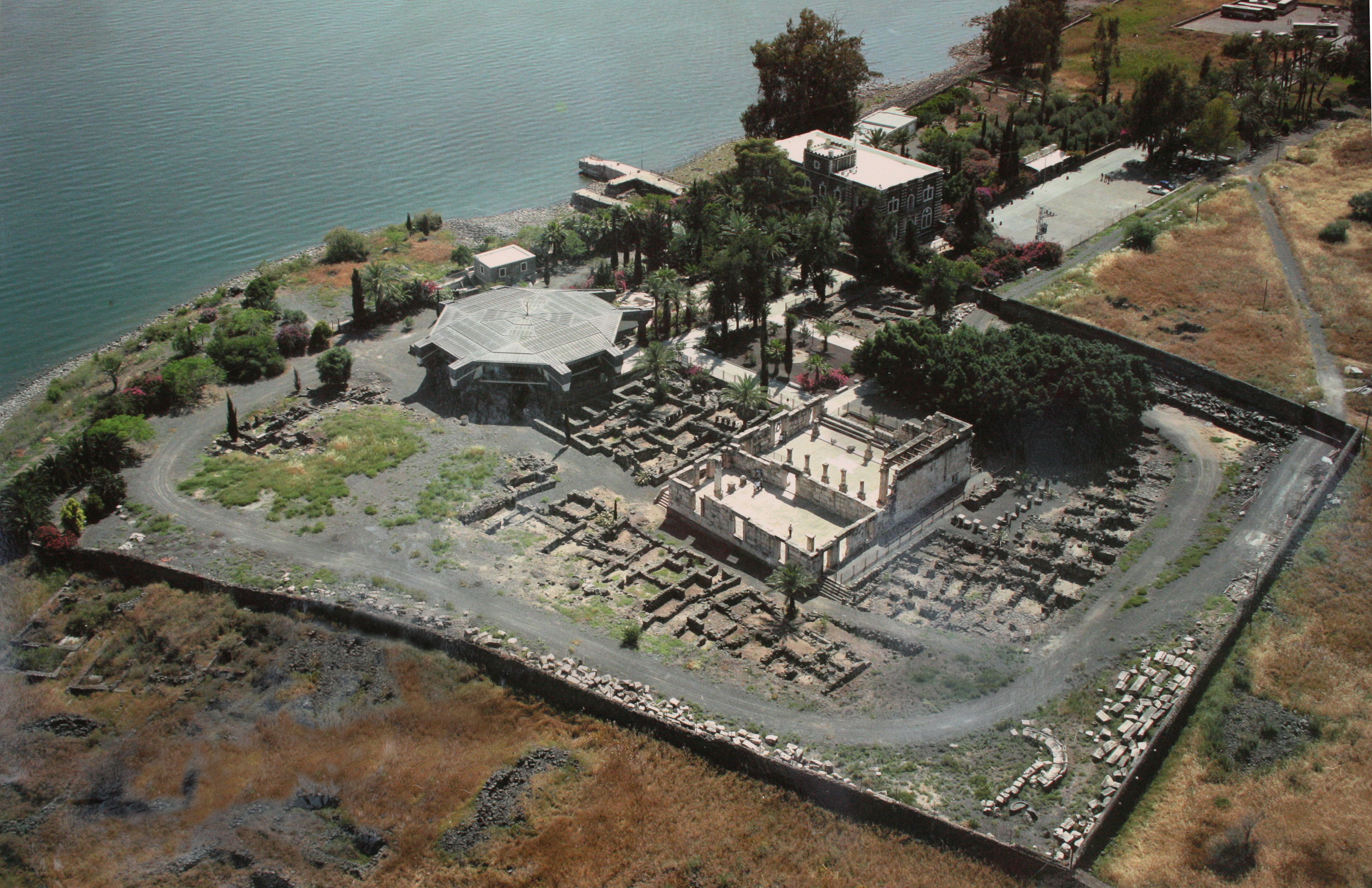 Capernaum
Capernaum
The village of Capernaum was exposed to Jesus.
After Jesus was rejected by Nazareth, He moved His home base to Capernaum (Luke 4:31a) which He called “his own city” (Matt. 9:1; Mark 2:1).
Jesus called Peter, Andrew, James, and John who were fisherman to be His disciples (Matt. 4:18-44; Mark 1:16-20; Luke 5:1-11).
This involved the miraculous draught of fish.
This is followed by a day of miracles at Capernaum:
The man with an unclean spirit (Mark 1:21-34; Luke 4:31-41)
Peter’s mother-in-law was healed (Matt. 8:14; Mark 1:29-30; Luke 4:38-39).
Many others were healed (Matt. 8:15-17; Mark 1:32-34; Luke 4:40-41).
Sometime later, the paralytic borne of four was healed (Matt. 9:1-8; Mark 2:1-12; Luke 5:17-26).
The Call of Matthew
The call of Matthew must be read in the context that the small village of Capernaum is well aware of the miracles Jesus has performed in their village.
Levi/Matthew was a tax collector.
“Direct taxes, that is, taxes on individuals and land, were handled directly by the local government, either the Romans or the tetrarchs, and their clients. Indirect taxes, primarily tolls related to transport of goods, appear to have been farmed out to the highest bidders who contracted to pay a certain sum to the government prior to collection; they and their subordinates then collected as much as they could, since any surplus beyond the contracted amount was profit. Such a system lent itself to corruption, dishonesty, and especially to repression of the poor peasantry who attempted to move their produce to market” (Dennis C. Duling, “Matthew (Disciple),” The Anchor Yale Bible Dictionary, 621).
This led the people to despise the locals responsible for collecting taxes.
Like Peter, Matthew had a different Jewish name
Is the call of Matthew a liability to Jesus’s ministry?
What do you think was the financial status of a tax collector?
What does Matthew’s response to the call “come follow me” show you about his character?
How does Matthew’s response compare with other people in Capernaum (Matt. 11:23)?
What do we learn about Matthew from this part of the narrative?
Why did he give this feast?
What is Jesus saying in His response to the Pharisees’ criticism?
What does “I desire mercy and not sacrifice” say to the Pharisees who criticized Jesus?

What does “I did not call the righteous, but sinners, to repentance” mean to both the Pharisees and publicans assembled?
Matthew as an Eyewitness
What qualifications must an eyewitness possess in order to give testimony?
To have seen the action about which he gives testimony
Have the ability to verify what he gives testimony to
Honesty
The number of witnesses strengthen one’s testimony
Their agreement (undesigned coincidence)
Conformity to human experience
Matthew’s Qualifications
His leaving everything to follow Jesus testifies to his integrity (honesty)
Traveling with Jesus, he had ample opportunity to witness and examine Jesus’s miracles
No special qualifications are needed to testify to the blind seeing, the deaf hearing, the dead being raised
As a Jew, he knew the opinions, ceremonies, and customs of his people. His gospel shows his familiarity with the Old Testament.
A Unique Qualification
Simon Greenleaf: “And if men of that day were, as in Truth they appear to have been, as much disposed as those of the present time, to evade the payment of public taxes and duties, and to elude, by all possible means, the vigilance of the revenue officers, Matthew must have been familiar with a great variety of forms of fraud, imposture, cunning, and deception, and must have become habitually distrustful, scrutinizing, and cautious; and, of course, much less likely to have been deceived in regard to many of the facts in our Lord’s ministry. . .” (The Testimony of the  Evangelists, 14, 15).
Dating Matthew’s Gospel
There is not enough evidence to prove the date decisively.
My reasoning:
Luke finished Acts with Paul still in prison. The most likely reason not to mention the outcome of Paul’s imprisonment was that it had not been decided when Luke finished Acts. Paul was martyred in ca. AD 67 or 68 by Nero (37-68). My ESV Bible says Luke was written in the early 60s.
Mark was written before as shown by Luke’s use of Mark.
All of the three synoptic gospels speak prophetically of the fall of Jerusalem, not in the past tense.
My conclusion is that Matthew was probably the third gospel written and that it was completed ca. AD 67. The introductory note in my ESV Bible says that Matthew was written in the 50s or 60s.
Those who deny that prophecy can occur place all of the synoptics after the fall of Jerusalem in AD 70 and usually date the book in the late 80’s.
The Magdalen Papyrus
Also known as P64 the Magdalen Papyrus was purchased in Luxor, Egypt in 1901 and donated to Magdalen College, Oxford, from which it got its name. 
It only contains Matt. 26:23 and 31.
Carsten Peter Thiede dated the fragment to somewhere between AD 37-70, but the majority of scholars date the fragment to AD 200.
If Thiede is correct, Matthew would have been written earlier than I suggested.
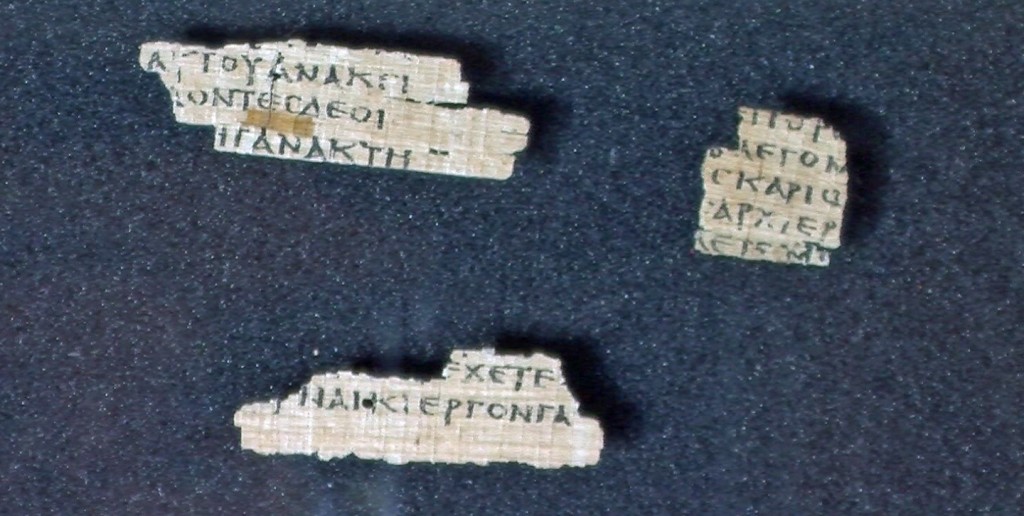 Title of the Book
“The book of the genealogy of Jesus Christ, the Son of David, the Son of Abraham” (Matt. 1:1).
The phrase “the book of the geneseōs (the genitive form of genesis) of” appears ten times in Genesis (2:4; 6:9; 10:1; 11:10, 27; 25:12, 19; 36:1, 9; 37:2). The phrase introduces the life of one of the patriarchs, not only his genealogical record.
Matthew is using the phrase in the same way as does Genesis. It is not only a reference to the genealogy of Jesus in 1:2-17, but a title for the entire book.
And, one cannot avoid the implication that this is a new beginning.
The Subject of the New Genesis
Jesus.
Christ. The word appears only 17 times in the KJV and NKJV versions.
By comparison, Paul uses the word 68 times in Romans and 376 times in his 14 letters (Romans through Philemon).
Son of David recalls the Davidic promises (2 Sam. 7:7-14; Psa. 89:3-4,33; 132:11; Isa. 11:1, 10; Jer. 23:5).
Son of Abraham recalls the promises made to Abraham (Gen. 12:3; 18:18-19; 22:18; 26:4-5; Luke 1:32, 69; Acts 2:30-36).
Purpose of the Book
Davies and Allison: “Clearly Matthew’s opening two chapters are intended to demonstrate the Jesus (through his father: 1:16) qualifies as the royal Messiah, the Davidic king (21:9, 15)” (157).
The point is this: Jesus is the fulfillment and culmination of all of the prophecies to bless all families of the earth through the seed of Abraham.
The idea is not that the Old Testament plan of God did not work so He has come up with another idea.
Rather, Jesus is the final fulfillment of God’s plan from eternity.
That It Might Be Fulfilled
One should be alert to those passages in Matthew that read “that it might be fulfilled. . .”
The phrase occurs sixteen times in Matthew’s gospel: 1:22; 2:15, 17, 23; 3:15;  4:14; 5:18; 8:17; 12:17; 13:14; 13:35; 21:2; 26:54, 56; 27:9, 35.
Some of the uses of “fulfilled” are not specific prophecies about a future event, but a use of the word that carries more nearly the meaning that one event is virtually like another (for example, comparing the mourning of Rachel over her descendants being taken into exile to the slaughter of the infants at Bethlehem, 2:17), the complete fulfillment of all things foretold in the Law and prophets (3:15; 5:17; 26:54), or simply to be full (such as a fisherman’s net, 13:48) or “to fill up” (“the measure of your fathers,” 23:32). 
This leaves twelve other uses—1:22; 2:15, 23; 3:15; 4:14; 8:17; 12:17; 13:35, 48; 21:4; 26:56; 27:9—in which Matthew argues that the event that transpired in the life of Jesus was the fulfillment of Old Testament prophecy.
Matthean Peculiarities
Matthew has been called the “Old Testament Gospel.” Numerous references and quotations are drawn from the Old Testament, using both the Hebrew Old Testament and the Greek Septuagint. Jewish terminology is used such as “kingdom of heaven,” “kingdom of God,” and “Son of David.” 
There are fifteen parables and twenty miracles in Matthew. Ten of these parables and three miracles are unique to the book.
Great addresses are contained in large blocks of teaching: Sermon on the Mount (chap. 5-7), address to the Twelve (chap. 10), parables of the kingdom (chap. 13), denunciation of the scribes and Pharisees (chap. 23), and the Olivet discourse (chaps. 24-25).
The word ekklesia (church) is used twice (16:18; 18:17). Matthew is the only gospel account to make reference to the church.
References to Gentiles are made such as the wise men “from the east” (2:1-12), the centurion in Capernaum (8:5-13), the woman of Canaan (15:21-28), and the command to make disciples of “all the nations” (28:19). The gospel of Matthew may have had a Jewish  audience, but it was universal in outlook (Marc Gibson, BTB Matthew, 6).